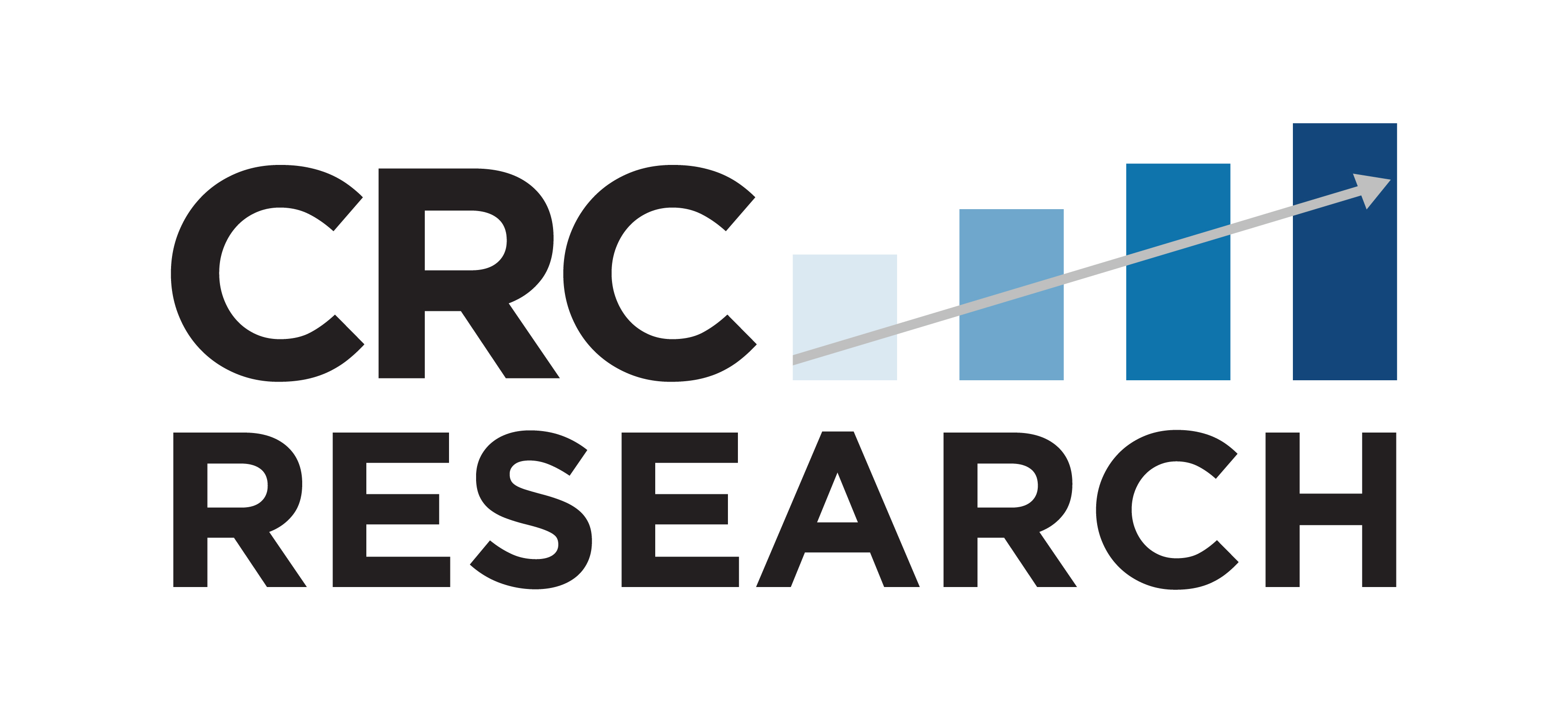 January 3 – 7, 2024
N=1600 Registered Voters Nationwide
Margin of Error ± 2.45%
Methodology
Online survey among 1,600registered voters nationwide conducted January 3 – 7, 2024. Respondents were selected randomly from opt-in panel participants. Sampling controls were used to ensure that a proportional and representative number of respondents were interviewed from such demographic groups as age, gender, race, and geographic region.
Gender breakdown: 48% men – 52% women
Party ID breakdown: 30% Republican, 34% Independent, 35% Democrat
±2.45% overall margin of error at the 95% confidence interval for overall survey. M.O.E.s for subgroups are larger.
Conducted for 85 Fund
1
Do you approve or disapprove of the way Joe Biden is handling his responsibilities as President?
Conducted for 85 Fund
2
In general, do you think things in this country are headed in the right direction, or are they on the wrong track?
Conducted for 85 Fund
3
Some states have begun to roll out independent health centers on public school K-12 campuses which include cross-sex hormone therapy, and sex change treatments among their services. Would you support or oppose this type of health center on your K-12 public school campus?
Conducted for 85 Fund
4
Some states are passing laws that require young people to wait until age 18 to receive cross-sex hormone therapy and sex change treatments, do you support or oppose these laws?
Conducted for 85 Fund
5
Do you agree or disagree that parents should be informed about discussions regarding gender dysphoria, transitioning, etc., for those 18 years or younger?
Conducted for 85 Fund
6
Two parents are suing a Michigan school district alleging that their 11-year-old daughter's middle school treated her like a boy for months and actively deceived them about their child's “gender transition”. The parents are suing, charging that the school violated their 1st and 14th Amendment rights to exercise their religion and to make decisions about their daughter's upbringing, education, and health care. Which of the following is closest to your opinion?
Conducted for 85 Fund
7
Still thinking about this, who do you trust more to discuss gender identity and issues of sexuality with students under the age of 18?
Conducted for 85 Fund
8
If this happened to your child, would you...?
Conducted for 85 Fund
9